BIN DIMENSIONS SHOWN IN MILLMETRES
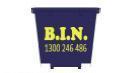 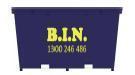 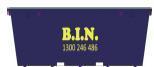 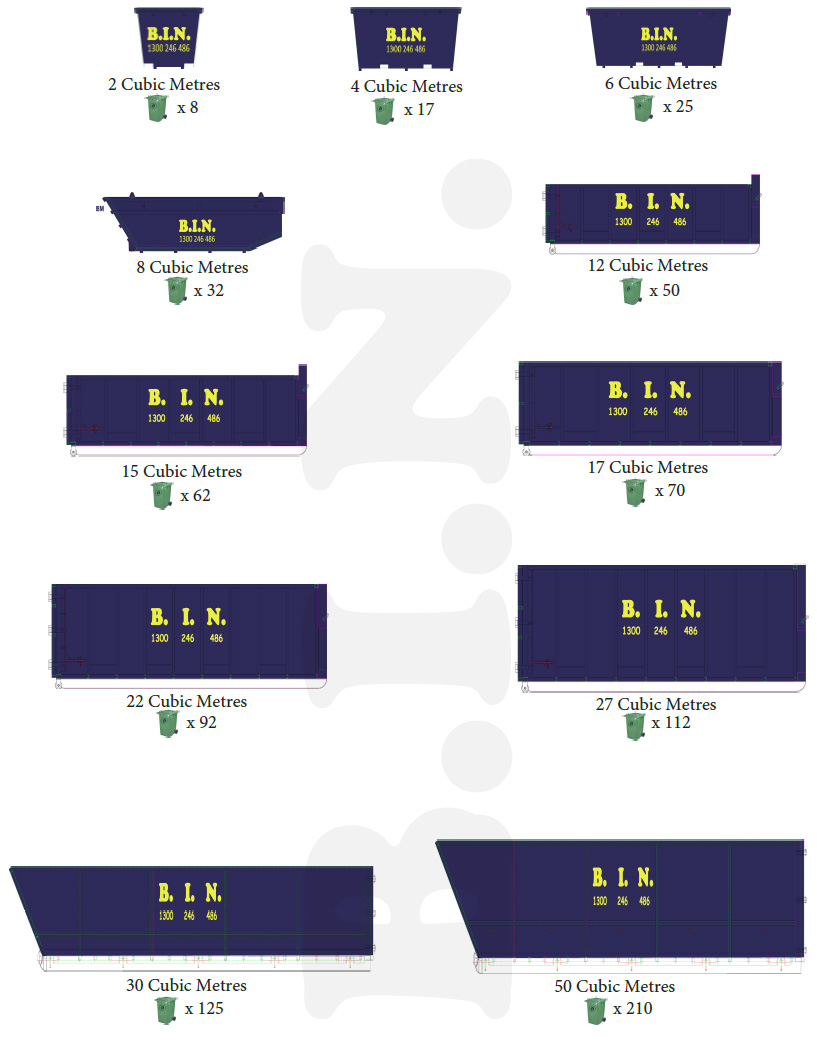 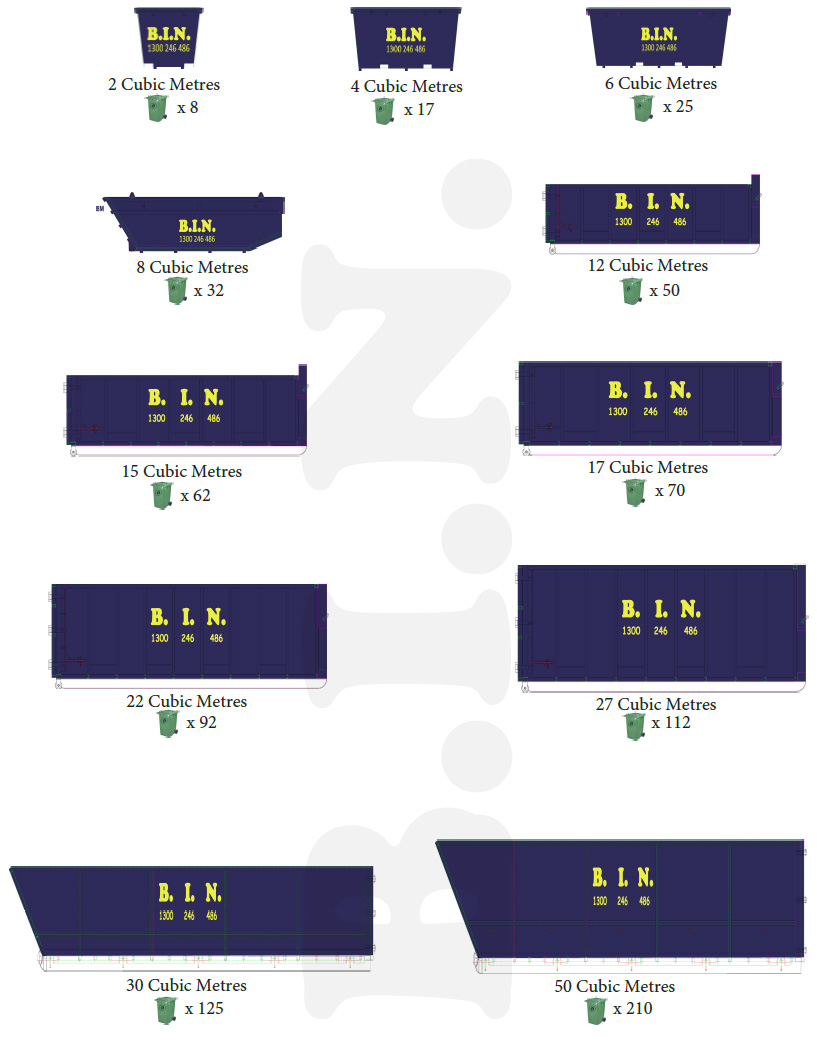 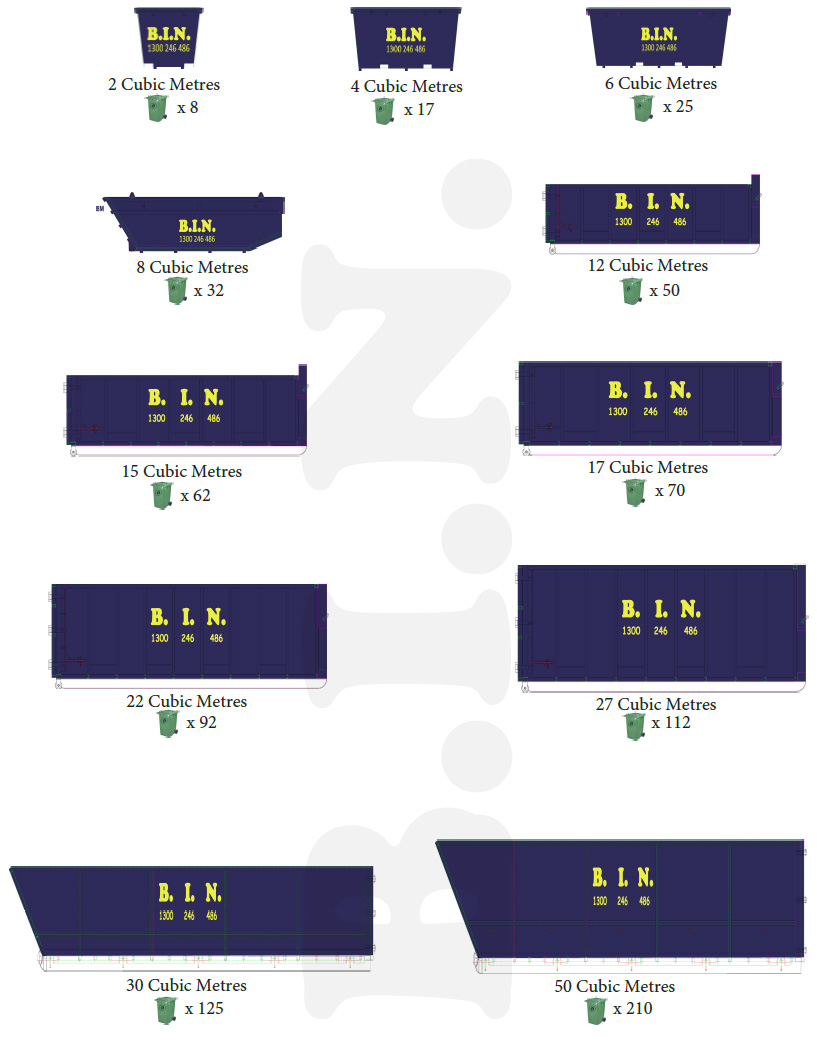 1350x1350x1250
2500x1500x1250
3600x1500x1250
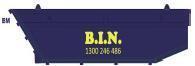 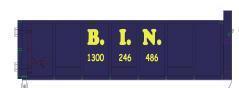 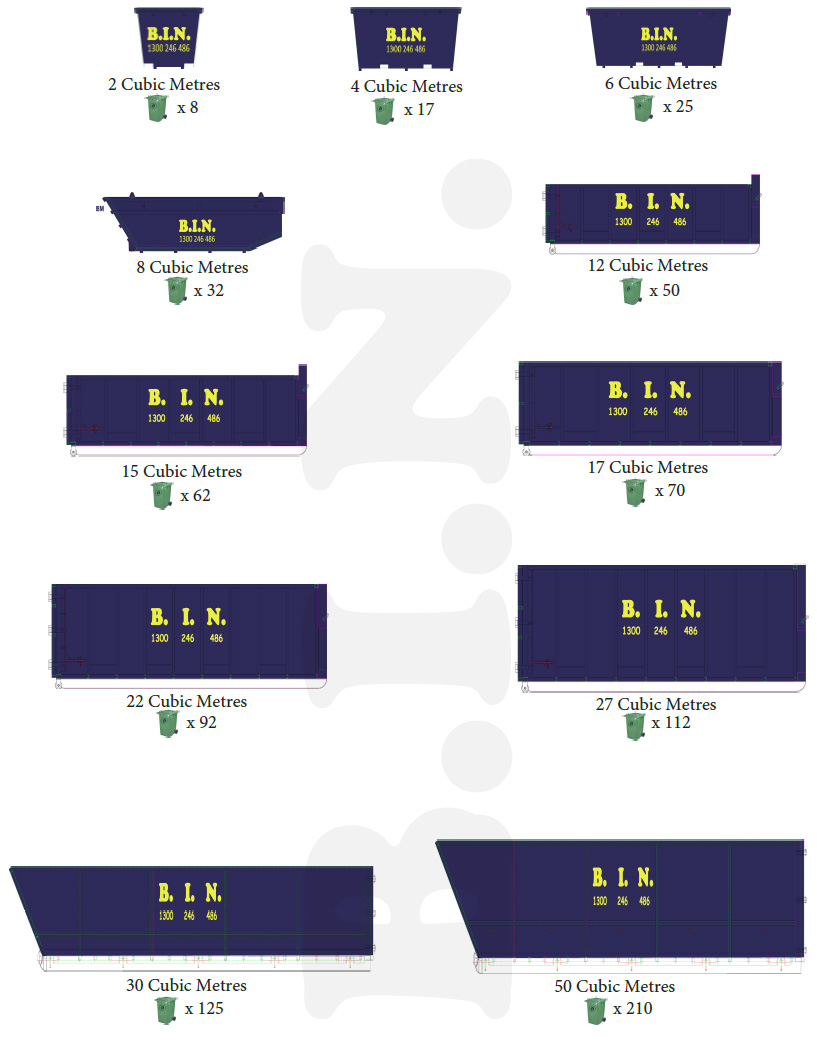 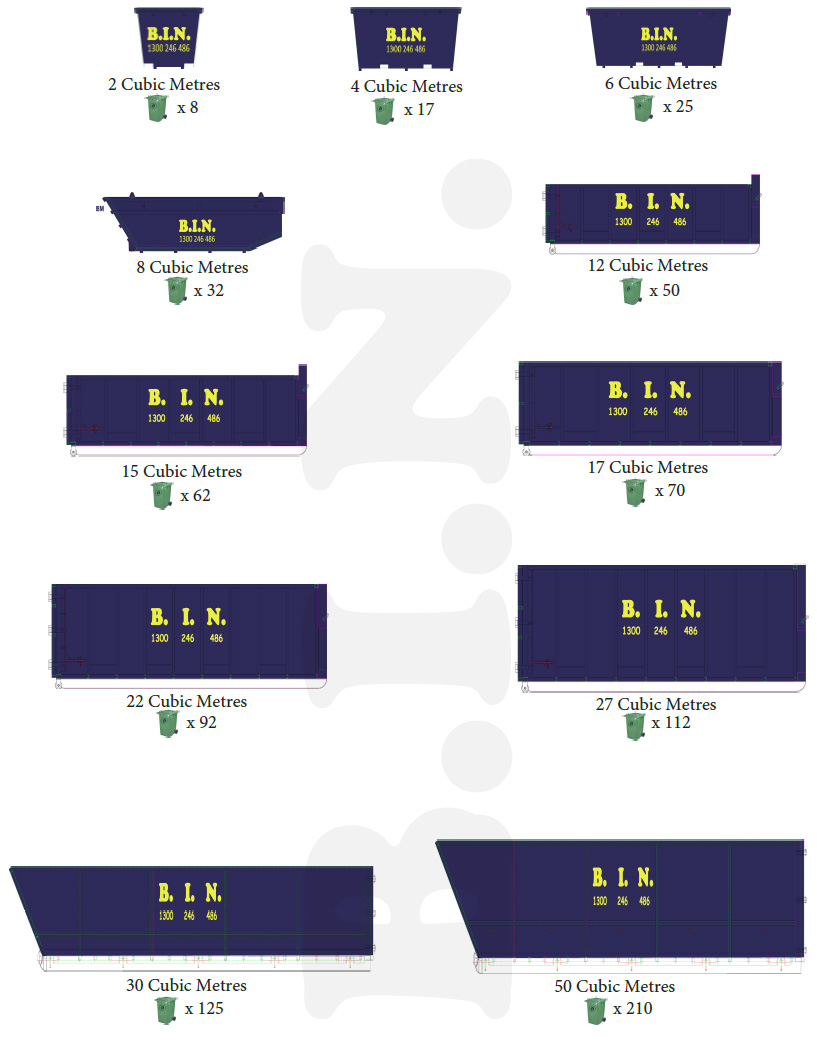 4500x1700x1250
4790X1975X1215
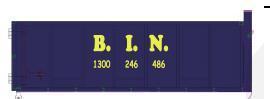 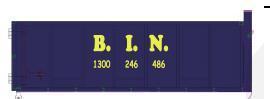 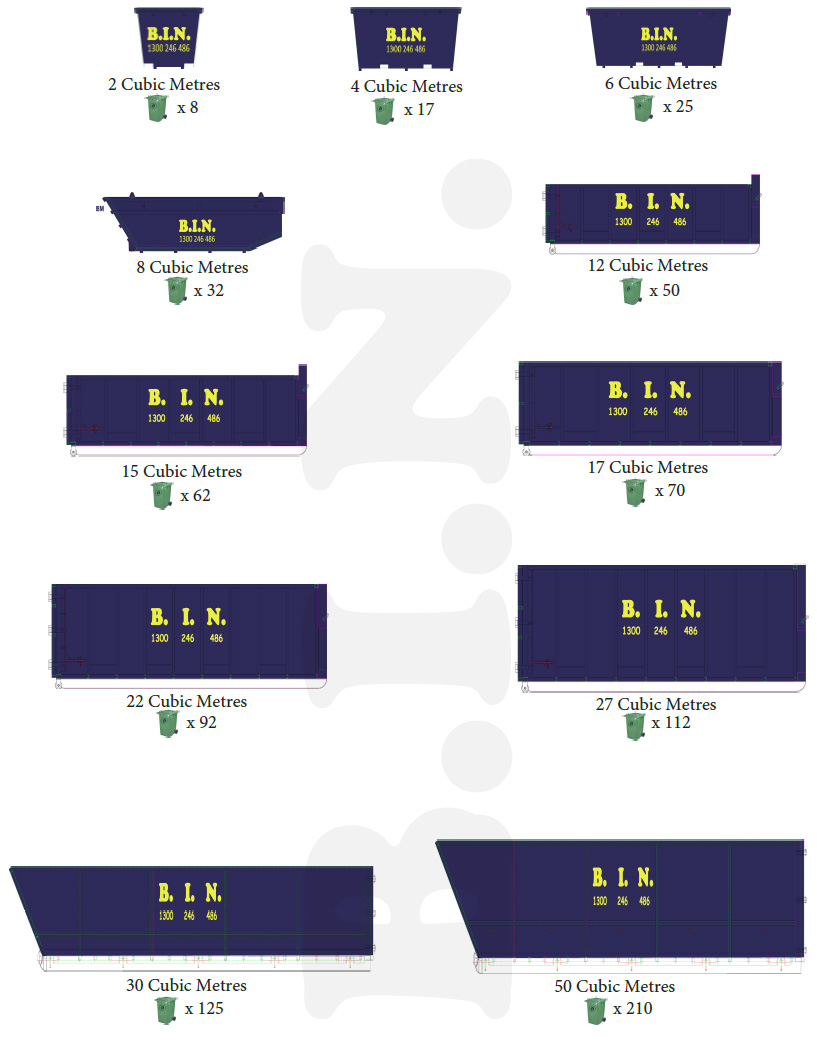 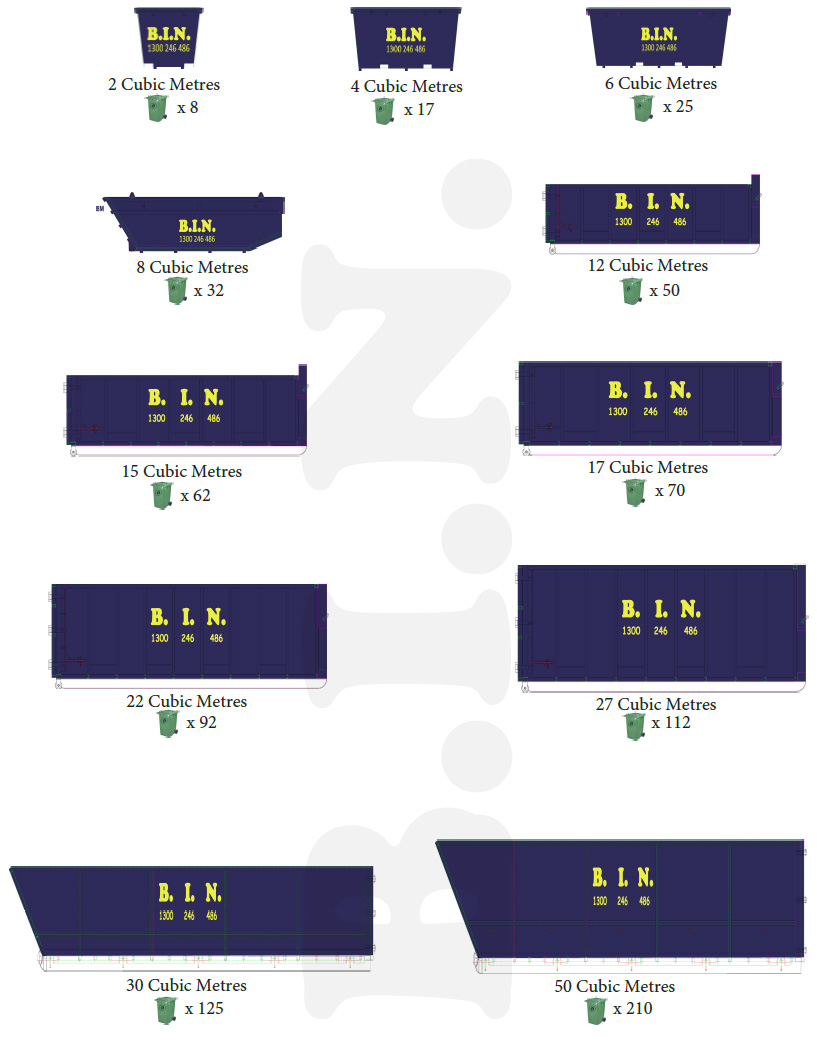 5325X1975X1625
5325X1975X1415
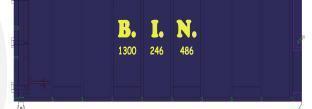 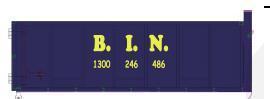 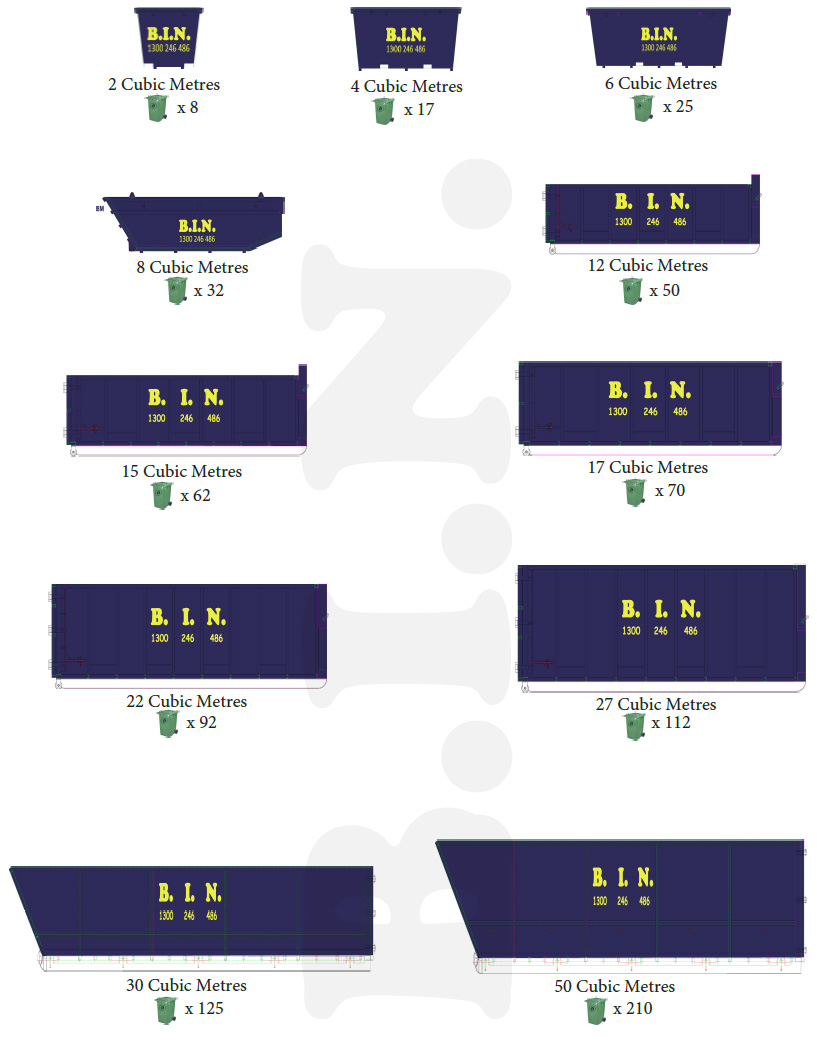 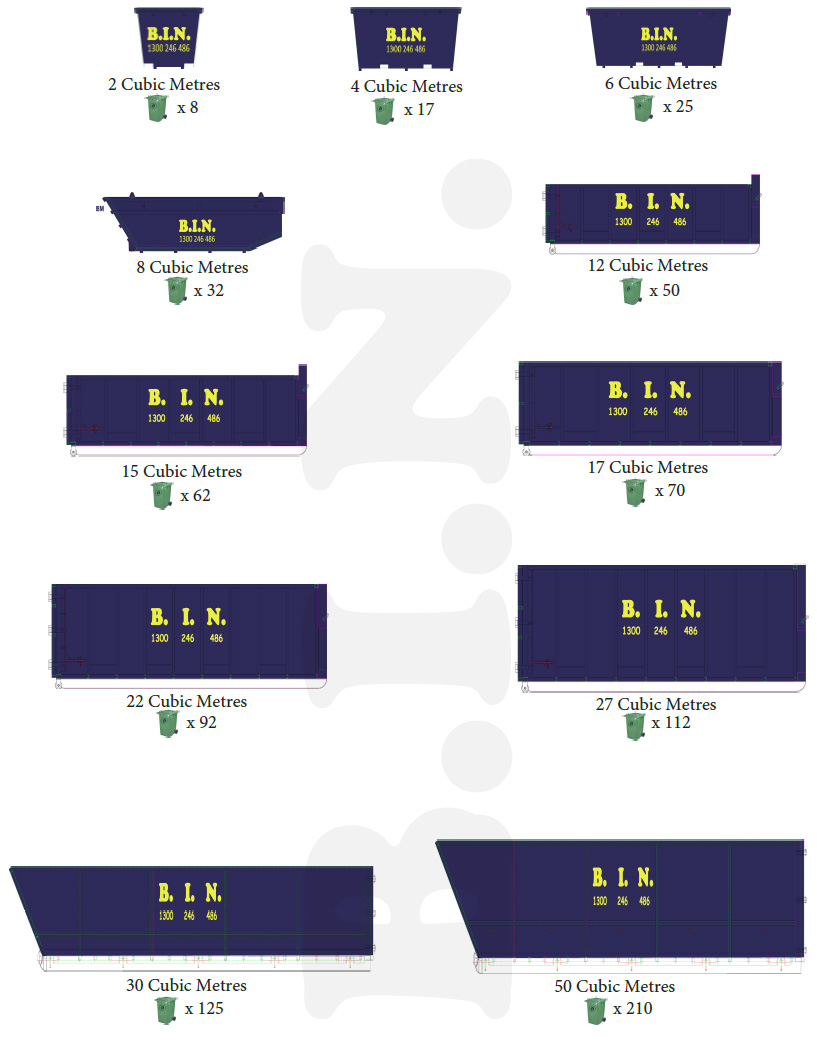 6150X1975X1815
6150X1975X2220
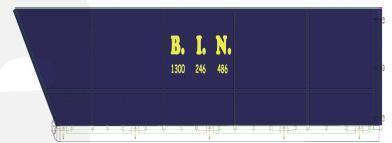 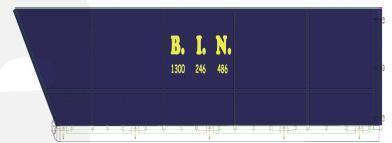 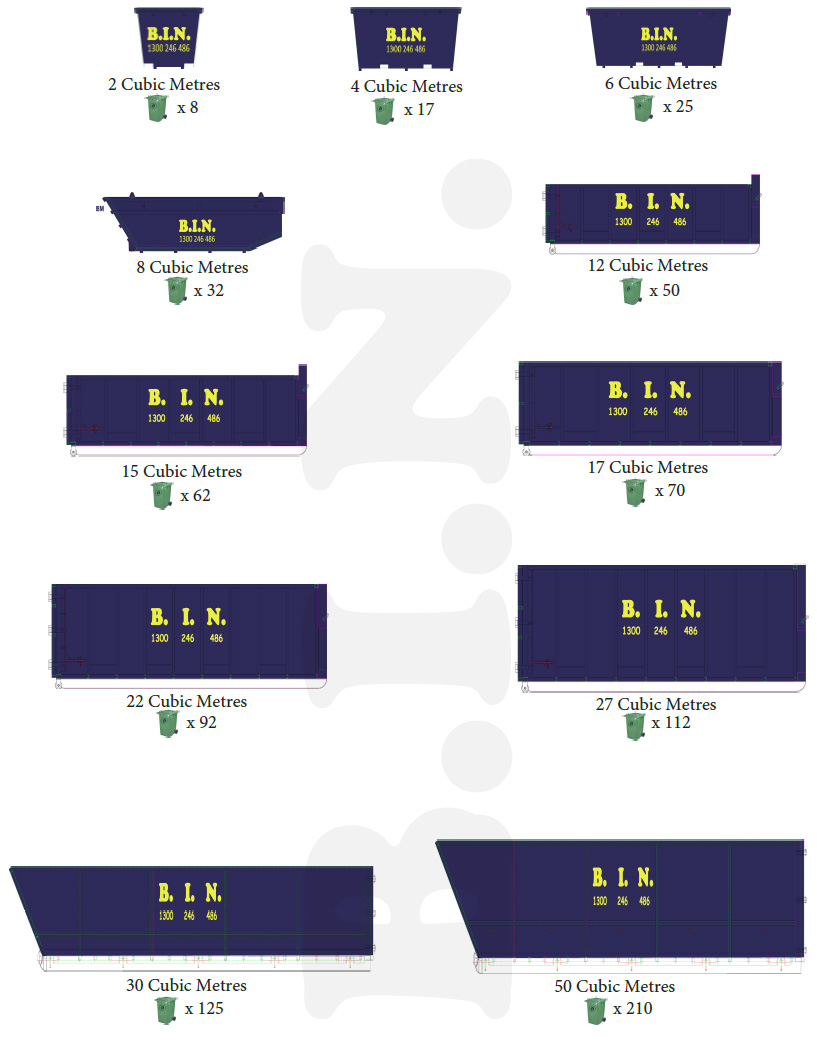 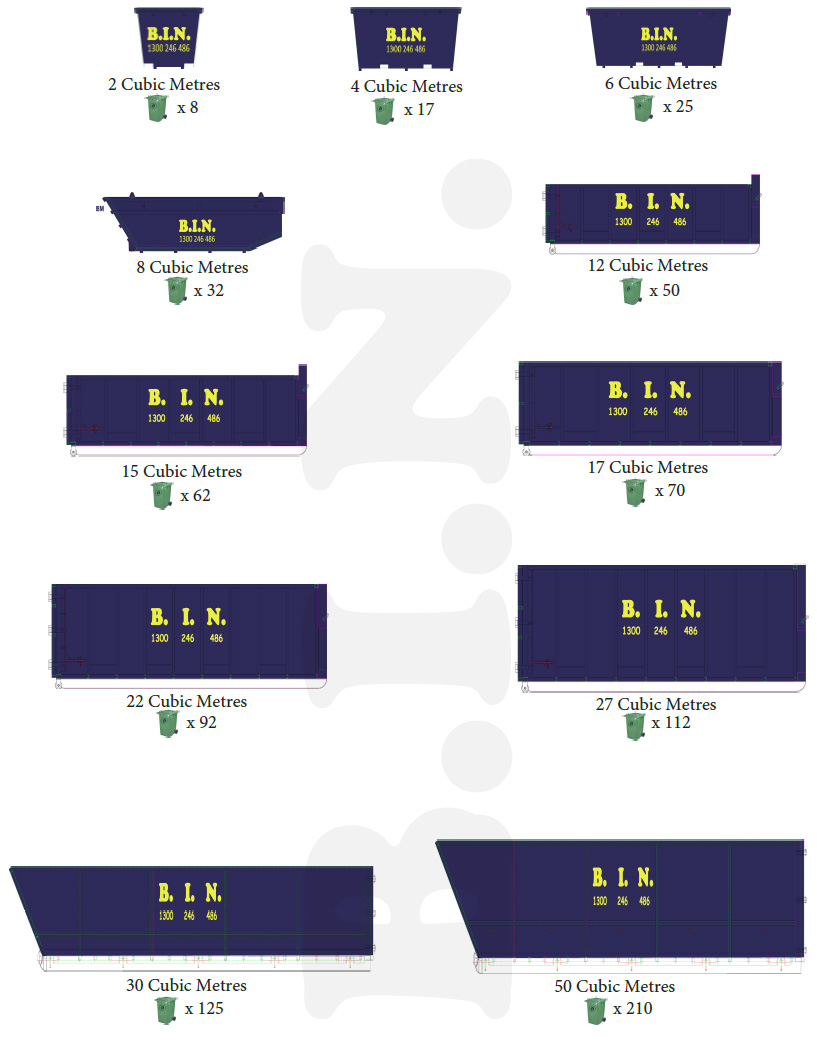 10310X2080X1644
10310X2080X2133